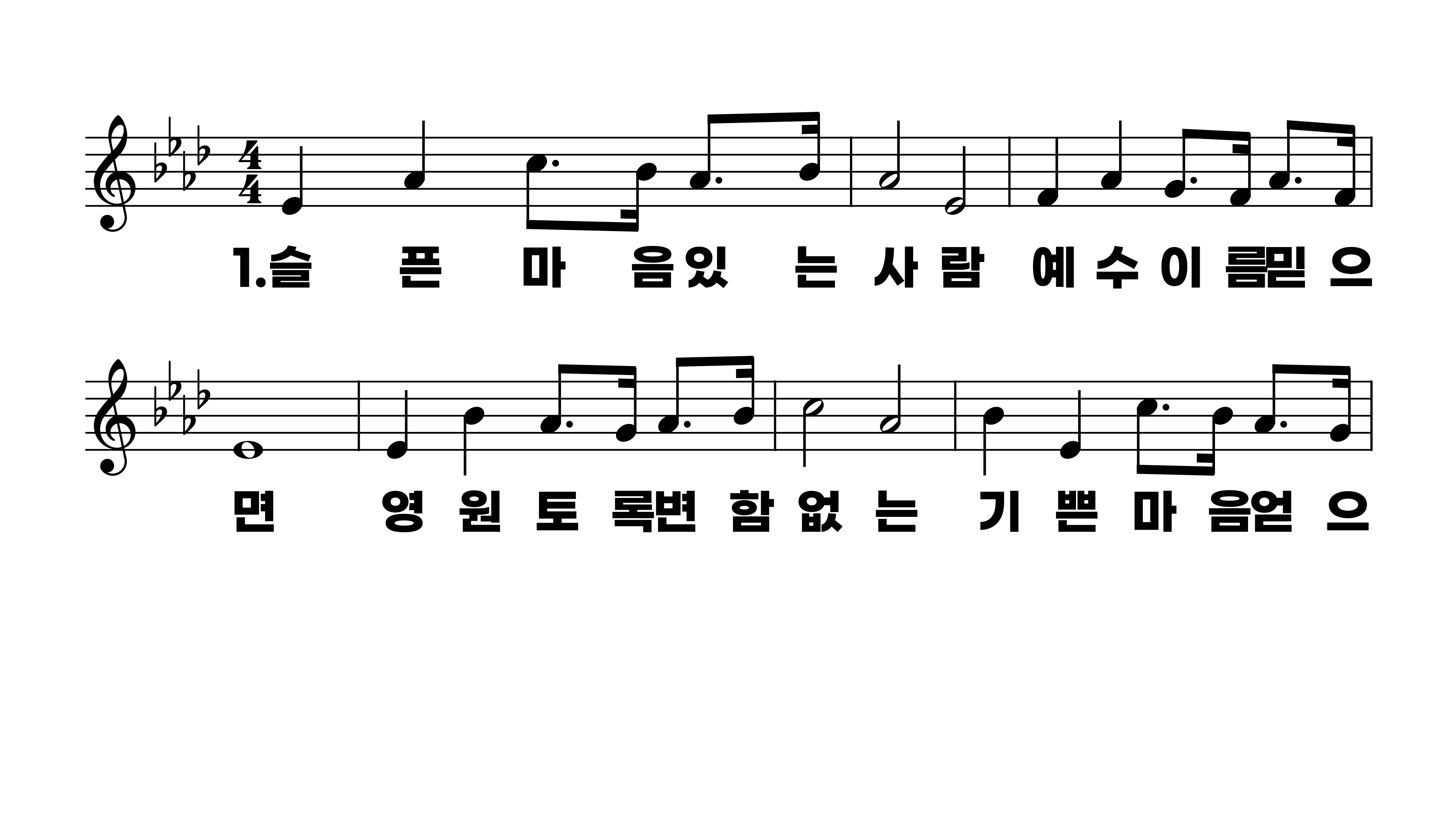 91장 슬픈 마음 있는 사람
1.슬픈마음있
2.거룩하신주
3.존귀하신주
4.우리갈길다
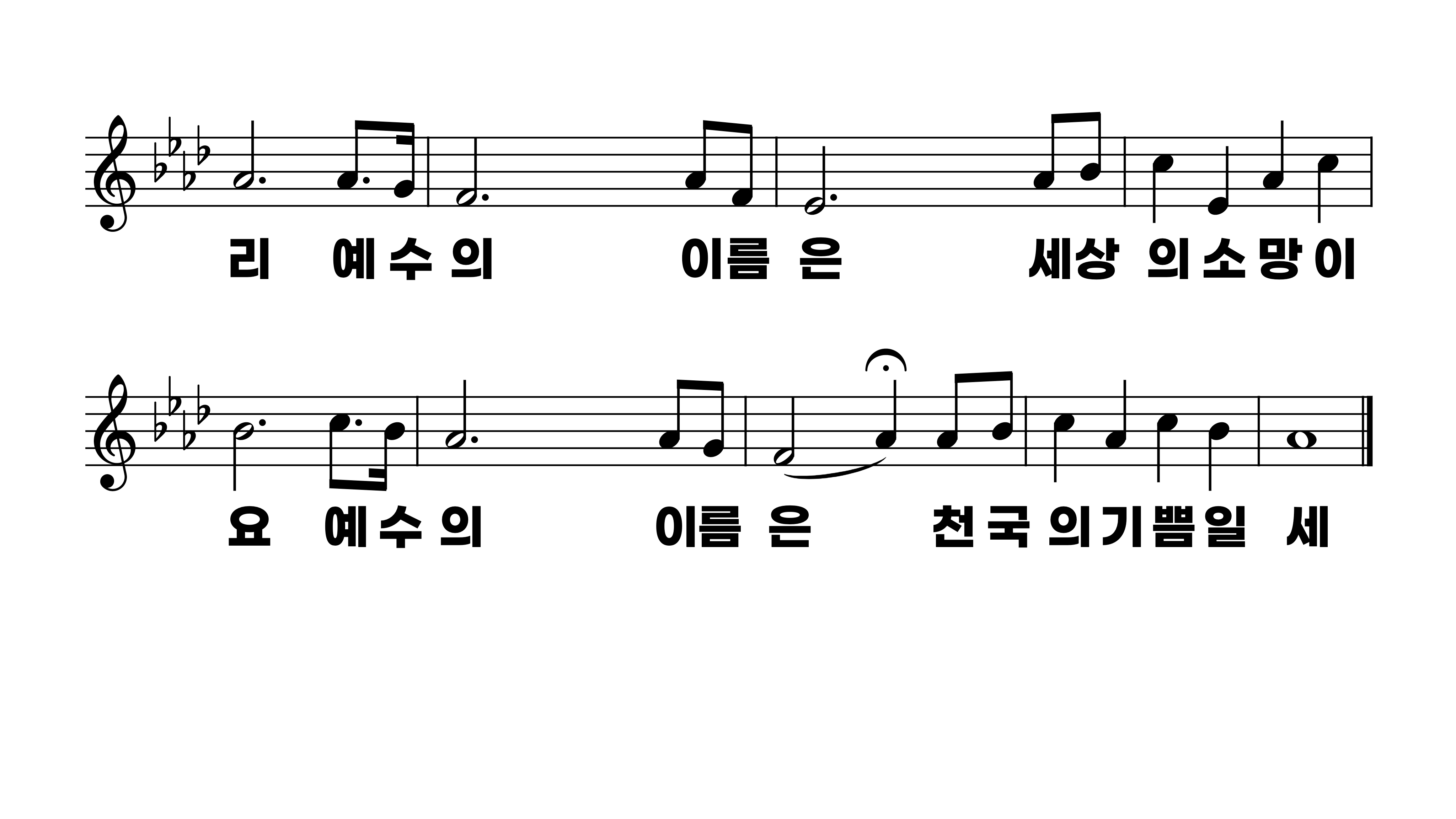 91장 슬픈 마음 있는 사람
1.슬픈마음있
2.거룩하신주
3.존귀하신주
4.우리갈길다
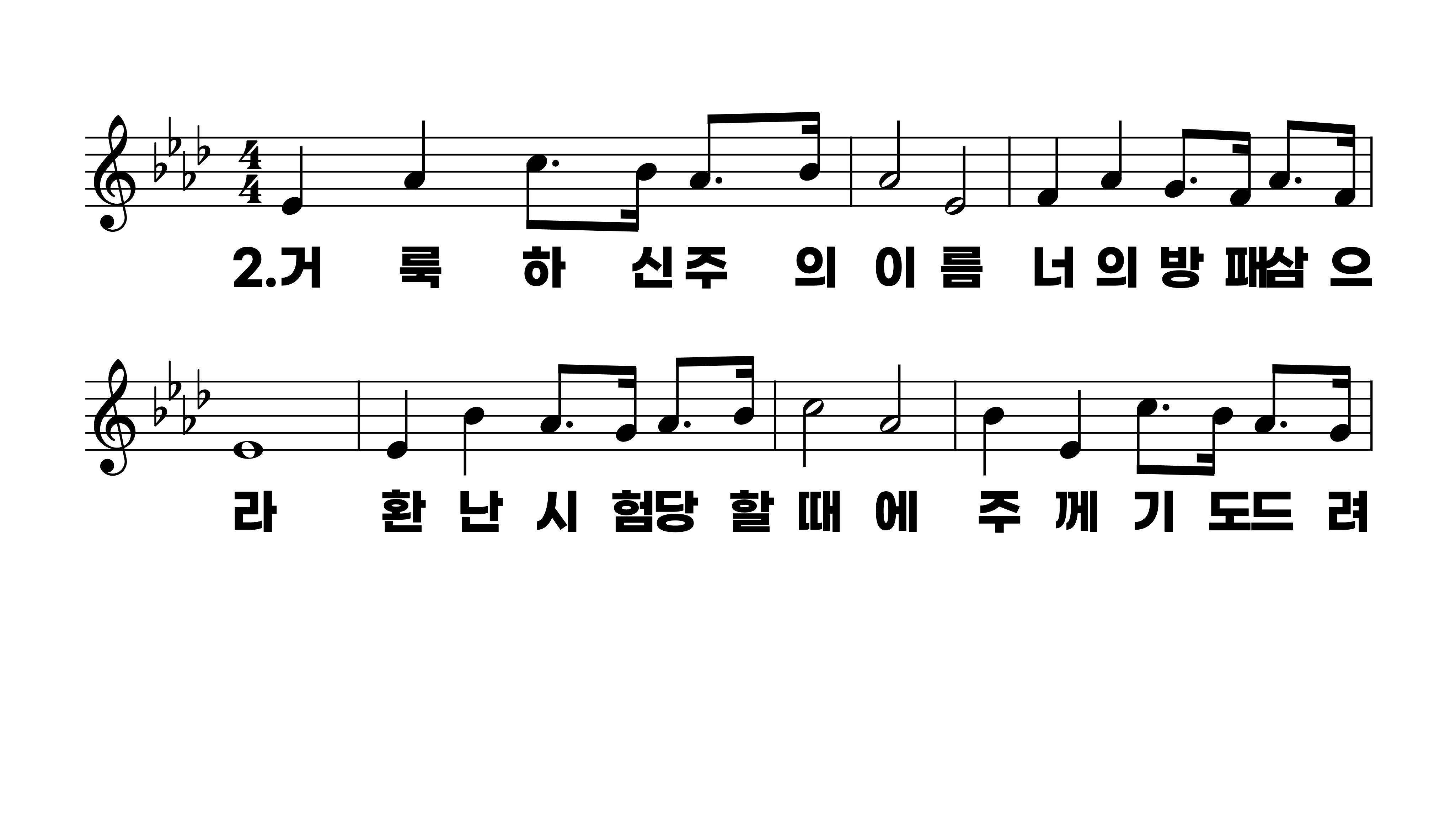 91장 슬픈 마음 있는 사람
1.슬픈마음있
2.거룩하신주
3.존귀하신주
4.우리갈길다
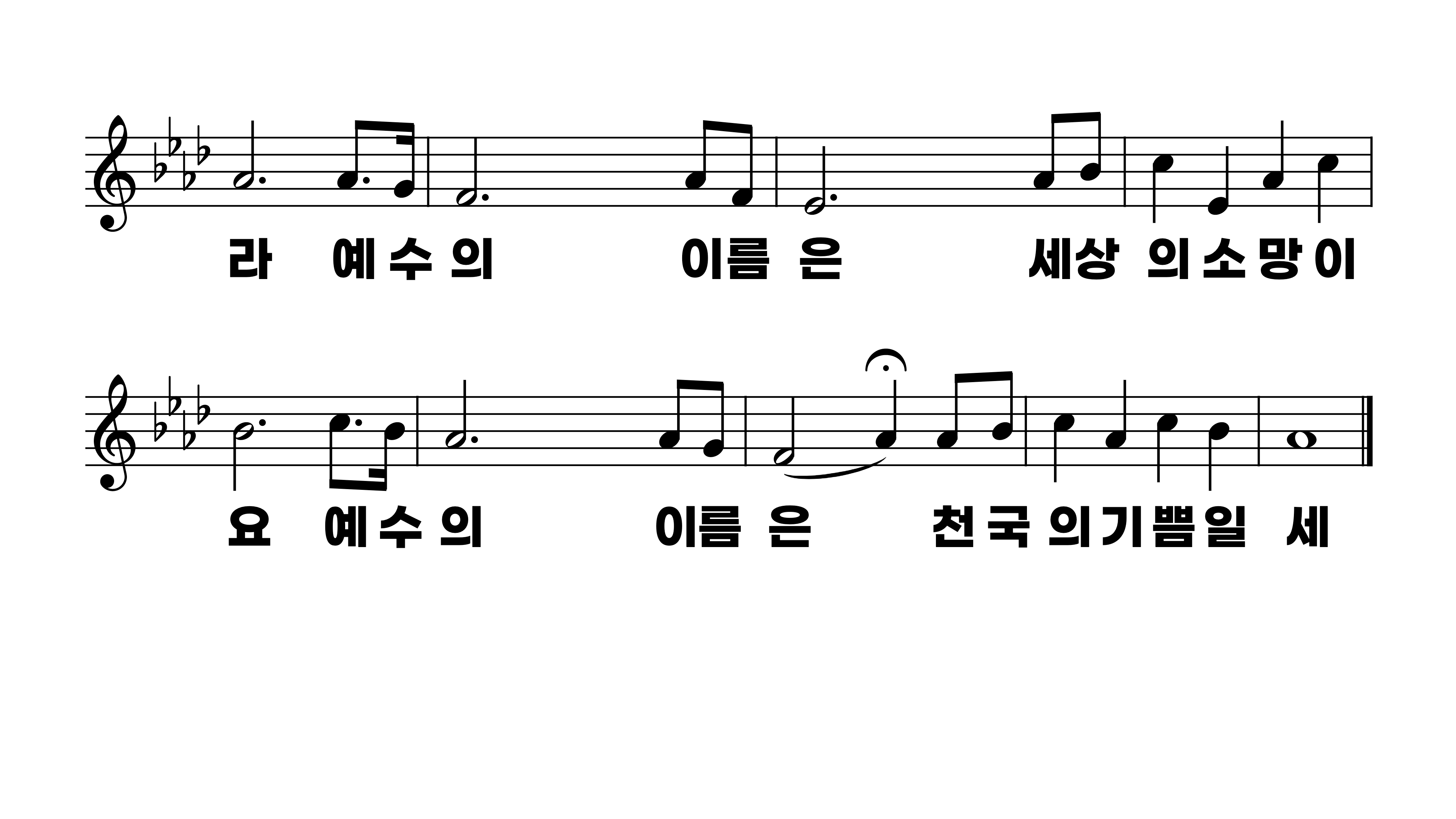 91장 슬픈 마음 있는 사람
1.슬픈마음있
2.거룩하신주
3.존귀하신주
4.우리갈길다
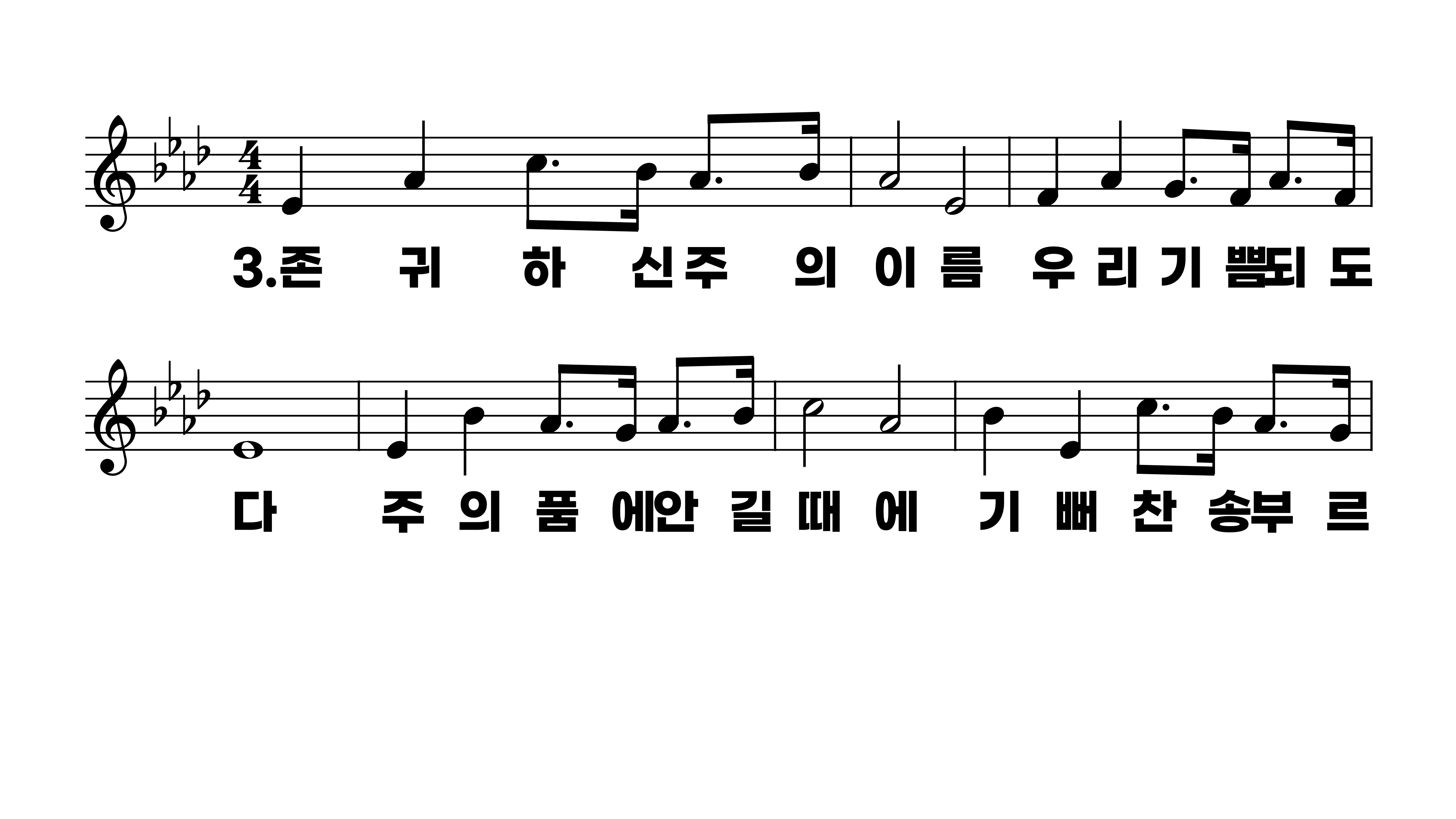 91장 슬픈 마음 있는 사람
1.슬픈마음있
2.거룩하신주
3.존귀하신주
4.우리갈길다
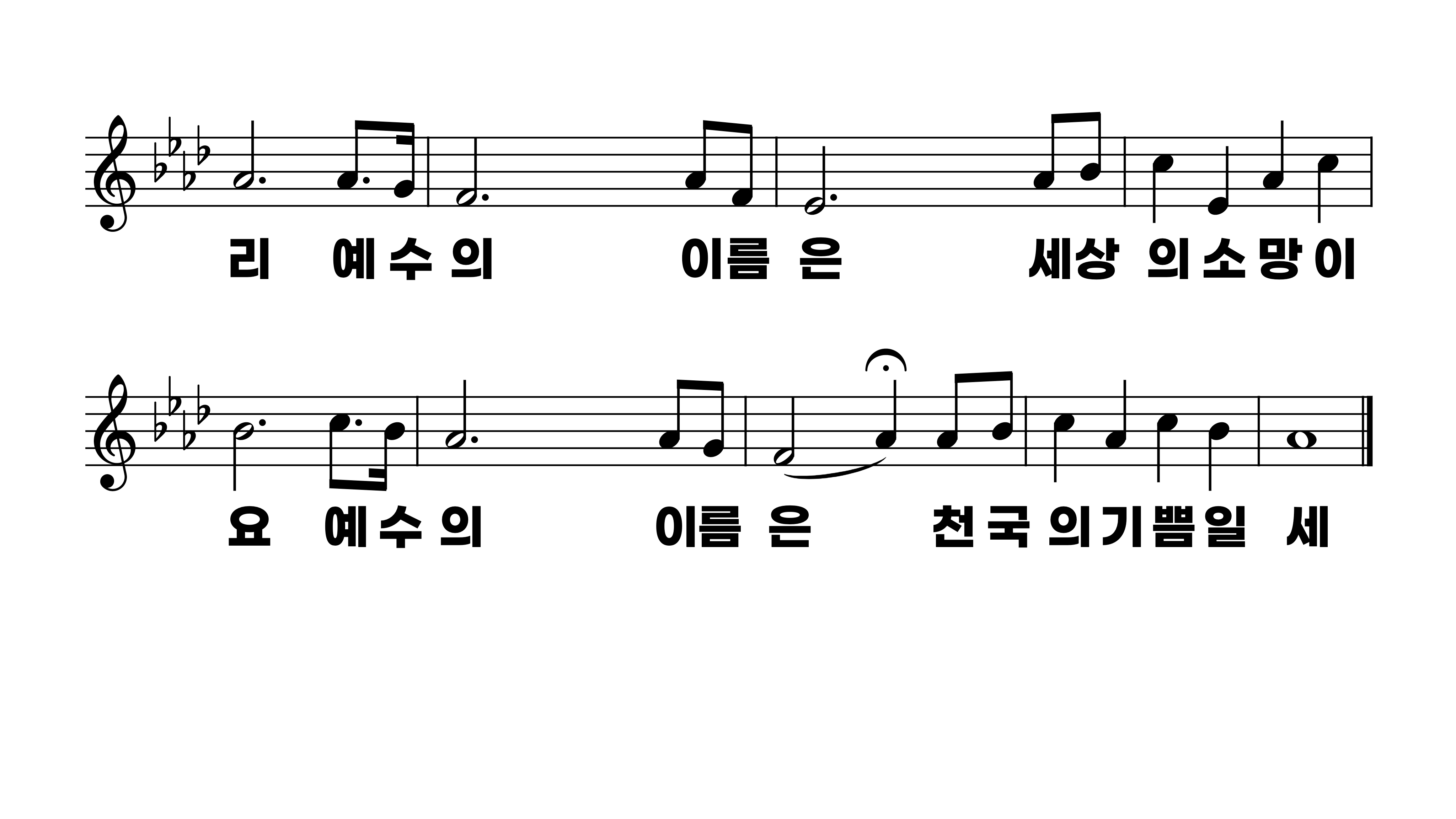 91장 슬픈 마음 있는 사람
1.슬픈마음있
2.거룩하신주
3.존귀하신주
4.우리갈길다
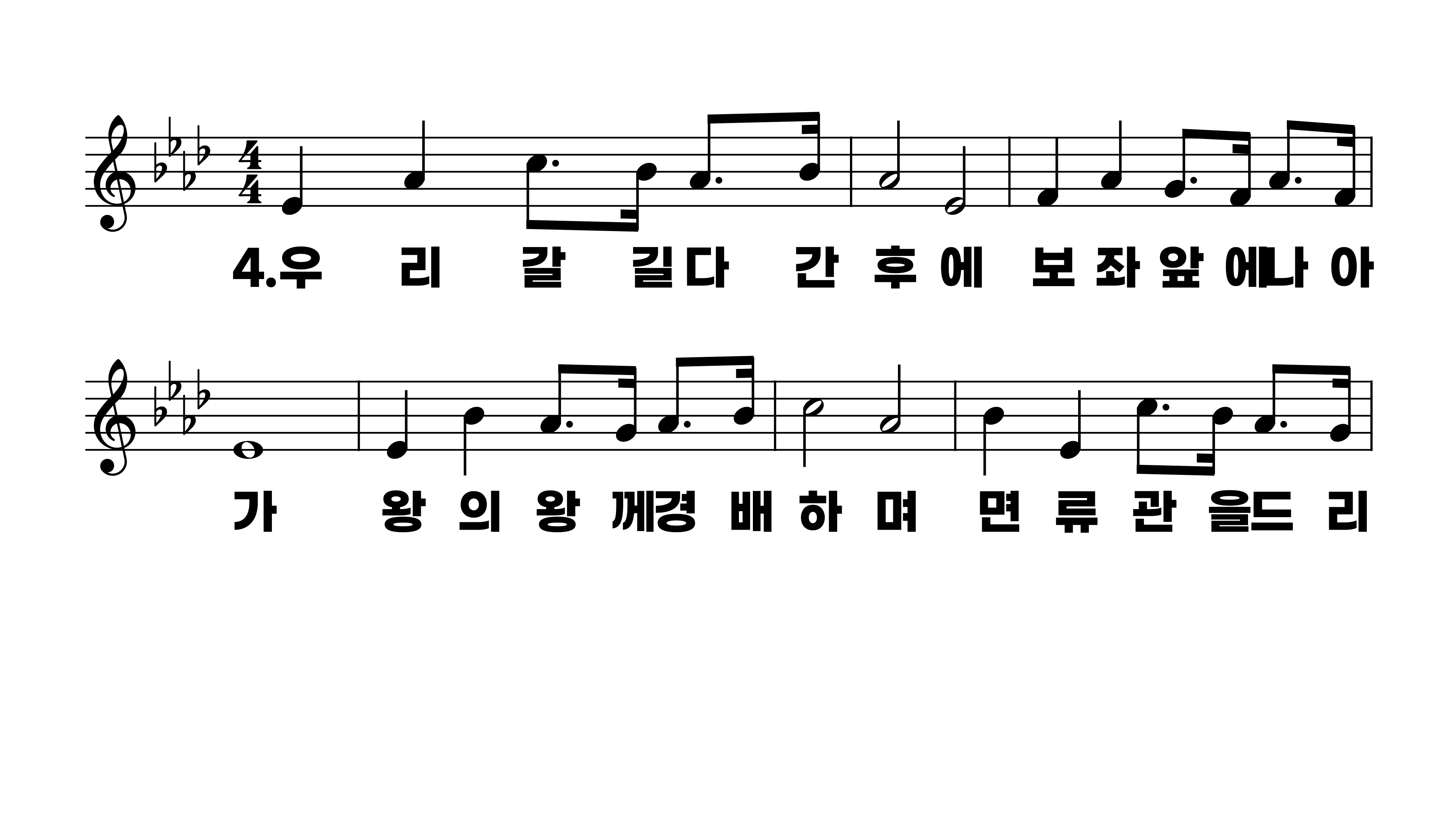 91장 슬픈 마음 있는 사람
1.슬픈마음있
2.거룩하신주
3.존귀하신주
4.우리갈길다
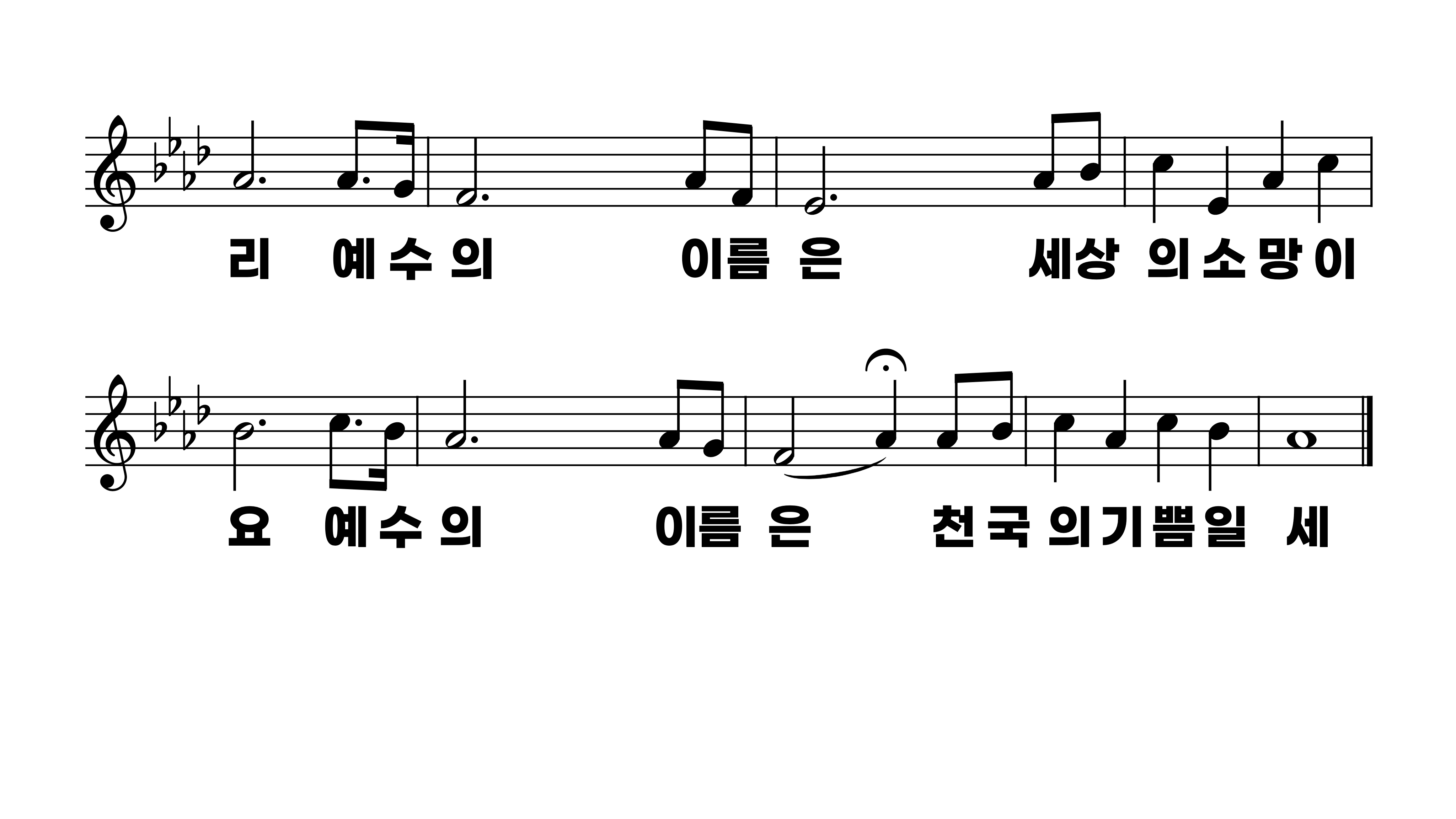 91장 슬픈 마음 있는 사람
1.슬픈마음있
2.거룩하신주
3.존귀하신주
4.우리갈길다